16
Human Development
16
Essential Question
What intellectual, emotional, and social developments occur during each stage of the life span?
16.1
The Beginning of Life
Learning Outcomes
After studying this lesson, you will be able to
describe the male and female reproductive systems.
explain what the menstrual cycle is.
explain what causes fertilization to take place.
(continued)
Learning Outcomes
After studying this lesson, you will be able to
summarize the changes in a pregnant woman’s body.
describe what happens to the developing child in the three stages of fetal development.
Human Reproductive System
The human reproductive system- Body system that consists of a group of organs working together to make the creation of new life possible- works to create new life
Does not begin to work at birth, but starts at puberty
Different in males and females
(continued)
Human Reproductive System
Human Reproductive System
Male reproductive system
Produces and transports sperm (male sex cells) and the hormone testosterone
Reproductive organs grow and mature as males enter puberty
The seminal vesicles and prostate secrete semen to protect and nurture sperm when it leaves the body
(continued)
Human Reproductive System
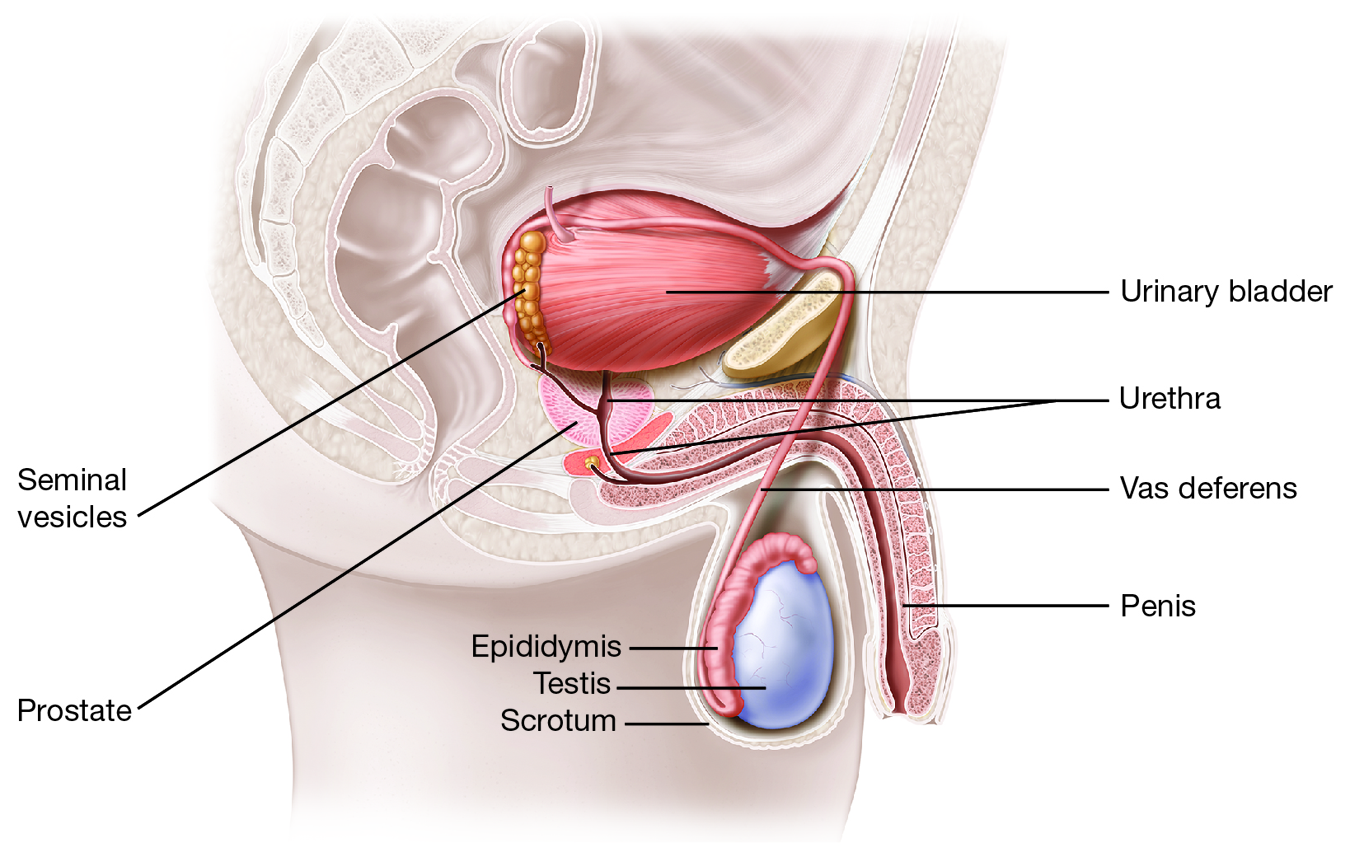 (continued)
©Body Scientific International
Human Reproductive System
Female reproductive system
Produces female sex cells (eggs, or ova) and the hormone estrogen
Female sex organs include the ovaries, fallopian tubes, uterus, and vagina
A baby develops within the uterus and is delivered through the vagina
(continued)
Human Reproductive System
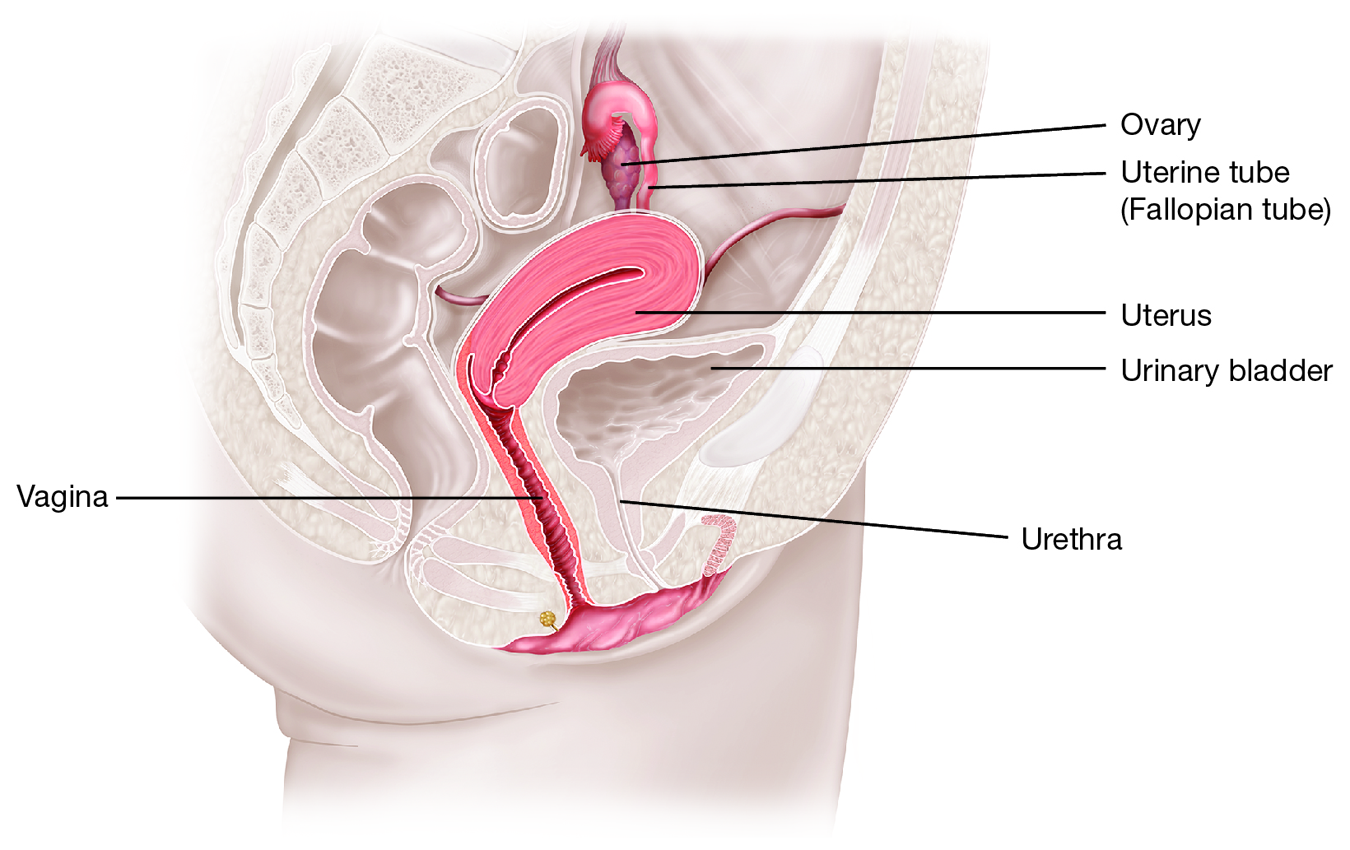 (continued)
©Body Scientific International
Human Reproductive System
Starting during puberty, females have a menstrual cycle
The uterus discharges some blood and tissues, called menstruation- Discharge of some blood and tissues from the uterus 
The uterus receives an egg in preparation for possible pregnancy during ovulation- Release of an egg from one of the follicles into the uterus 
If the uterus does not accept a fertilized egg, menstruation begins again
Human Reproductive System
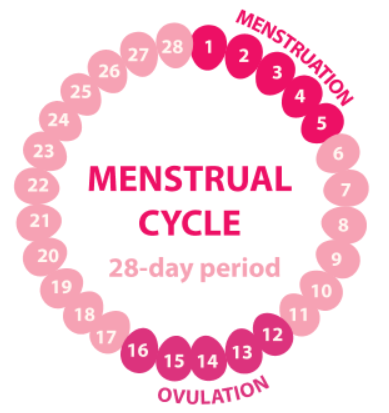 Human Sexual Reproduction
For a pregnancy to occur, a male’s sperm must enter a female’s vagina 
In sexual intercourse, one sperm and one mature egg combine, called fertilization- Process by which the sperm and egg combine to create a zygote
An egg that has been fertilized by a sperm is called a zygote, which marks the beginning of a pregnancy
(continued)
Human Sexual Reproduction
Health Alert!
Narong Jongsirikul/Shutterstock.com
Human Sexual Reproduction
A pregnant woman should regularly visit an obstetrician/gynecologist (OB/GYN) - Type of doctor who specializes in pregnancy, labor, and delivery, 
   who can help
ensure that motherand developing babyremain healthy
look for signs ofpossible difficulties
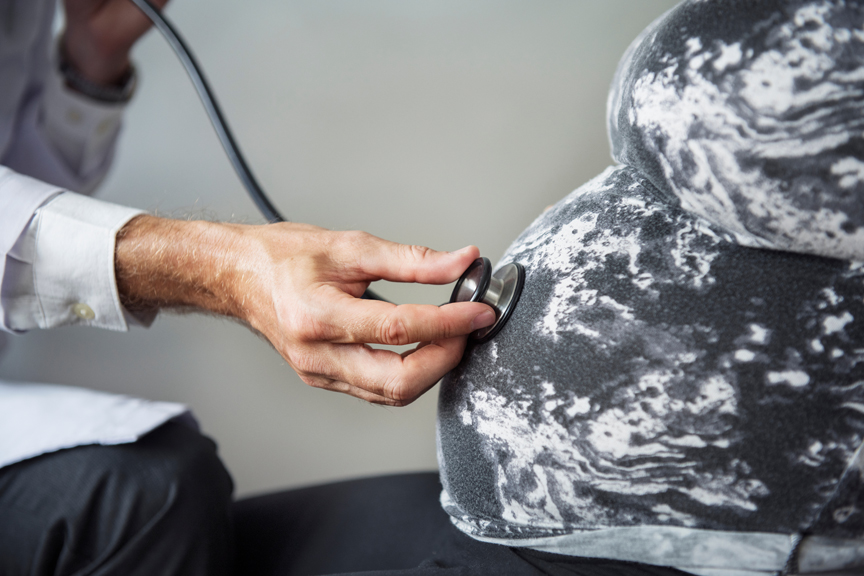 Rawpixel.com/Shutterstock.com
Prenatal Development
Most babies are born after 36 to 40 weeks of prenatal development- Period of growth that occurs from conception to birth
Prenatal Development
Lesson Review
The discharge of some blood and tissues from the uterus is called _____. 
menstruation
What two things combine in fertilization?
one sperm and one mature egg
True or false? The embryonic stage includes the formation of the embryo.
false
16.2
Child Development
Learning Outcomes
After studying this lesson, you will be able to
identify the different areas of development in the human life cycle.
describe the factors that influence development.
(continued)
Learning Outcomes
After studying this lesson, you will be able to
summarize the different ways a child develops during early childhood.
explain the different ways a child develops during middle childhood.
The Human Life Cycle
Sequence of developmental stages a person experiences from birth through adulthood is the human life cycle
Includes early childhood, middle childhood, adolescence, and adulthood
Each stage includes milestones- Important events that occur in each of the developmental stages of the human life cycle
(continued)
The Human Life Cycle
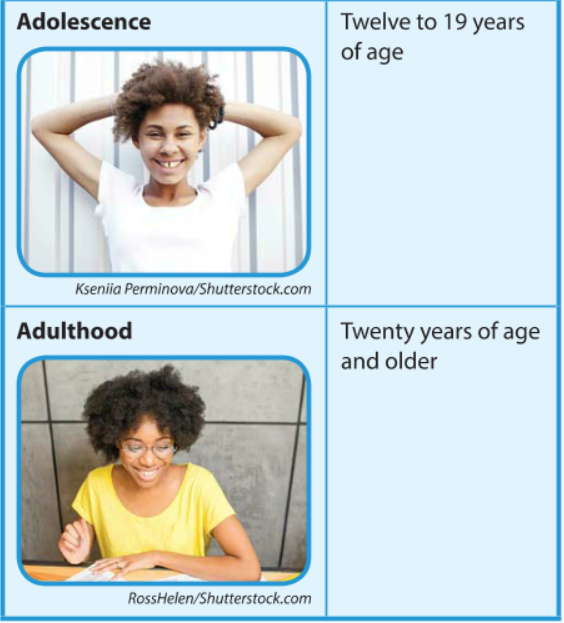 The Human Life Cycle
A person’s life span is the actual number of years a person lives 
Life expectancy- Estimate of how long a person in a particular society is likely to live
The Human Life Cycle
Types of Human Development
Influences on Development
Internal influences on development
Nutrition and physical activity
Lifestyle decisions
Social relationships
External influences on development
Genetic makeup
Quality of healthcare and environment
Early Childhood
Infancy through preschool years
Early childhood- Period of time from infancy through the preschool years
FamVeld/Shutterstock.com; Monkey Business Images/Shutterstock.com; Olesia Bilkei/Shutterstock.com
Early Childhood
During the early childhood years,
infants rely entirely on caregivers
toddler’s achieve many milestones, including walking, talking, and throwing temper tantrums- Toddler’s episode of emotional upset that often includes yelling, crying, hitting, kicking, or even biting 
preschoolers rapidly develop language skills, gross-motor skills- Movements that use the large muscles of the body , fine-motor skills- Movements that use the small muscles of the body, and social relationships
Middle Childhood
Between 5 and 12 years of age
Middle childhood- Period of time when children are between 5 and 12 years of age; also called the school-age years  
Expanding social network and self-esteem
Steady growth of height and weight and new involvement in organized sports
Better language skills and problem-solving
Lesson Review
Ability to form a personal identity and self-esteem is _____ development.
emotional
What kind of influence on a person’s development is his or her genetic makeup?
external influence
(continued)
Lesson Review
Which stage of early childhood development includes temper tantrums?
the toddler years
The developmental stage that includes children beginning to go to school is _____.
middle childhood
16.3
Adolescenceand Puberty
Learning Outcomes
After studying this lesson, you will be able to
describe the physical changes that occur in males during puberty.
explain the physical changes that occur in females during puberty.
(continued)
Learning Outcomes
After studying this lesson, you will be able to
summarize the intellectual, emotional, and social growth and development that occurs during adolescence.
identify common health and wellness issues that affect adolescents.
Adolescence
Between 12 and 19 years of age
The trademark ofadolescence- Period of development between 12 and 19 years of age- isphysical changes, including puberty- Stage of life when the body reaches sexual maturity 
Males and females complete most of their height and weight growth
Males start to produce testosterone- Hormone that triggers growth and development of the male sex organs ,and females start to produce estrogen- Hormone that triggers growth and development of the female sex organs
(continued)
Adolescence
Infographic Discussion
Are the changes from puberty social, physical, emotional, or intellectual development?
Male Reproductive System Care
Female Reproductive System Care
Adolescence
Intellectual development
(continued)
Adolescence
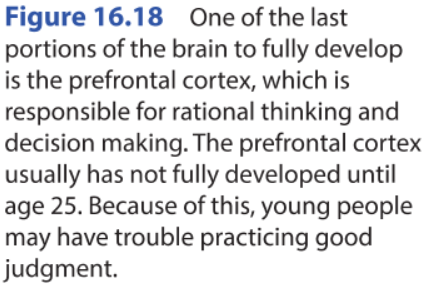 Adolescence
Adolescents establish emotional and social independence
New school activities and friends
Distance from parents can cause conflict
Increasing importance of fitting in with new friends, dating partners, and peers
Developed sense of personal identity
Think About It…
Peers offer independence and support, but can also be a negative influence.

What unhealthy behaviors might adolescents participate in to be accepted by their peers?
Health and Wellness Issues
In response to issues common for their age group, adolescents may need to
stand up against a bully, and not be a bystander
reject influences for unhealthy behavior
make difficult decisions regarding teen pregnancy and teen parenthood
Health and Wellness Issues
Skills Check
Healthy decision-making process
Lesson Review
The period of time during which sexual organs mature is _____.
puberty
Which hormone do males begin to produce in puberty?
testosterone
(continued)
Lesson Review
True or false? Adolescents typically seek their peers’ approval and try to fit in.
true
What is the name of a person who sees or hears about bullying, but does not stand up for the person being bullied?
bystander
16.4
Adulthood and Aging
Learning Outcomes
After studying this lesson, you will be able to
identify and describe the stages of adulthood.
describe how people can adapt to the changes that occur during aging.
(continued)
Learning Outcomes
After studying this lesson, you will be able to
summarize types of care people may need as they approach the end of life.
explain the stages of grief and how people can cope with grief and loss.
The Mature Adult
At 20 years of age, people
can vote without parent permission
have mature reproductive systems
can plan ahead to make informed decisions
can communicate emotions and maintain healthy relationships
Stages of Adulthood
AlenD/Shutterstock.com; Monkey Business Images/Shutterstock.com; AshTproductions/Shutterstock.com
Stages of Adulthood
Young Adulthood
Between 20 and 40 years of age
Young adults possesstheir greatest
(continued)
Young Adulthood
Milestones of young adulthood may include
getting a job and enjoying an income
living independently
getting married or having children
Accompanies many financial responsibilities
Young Adulthood
Health Alert!
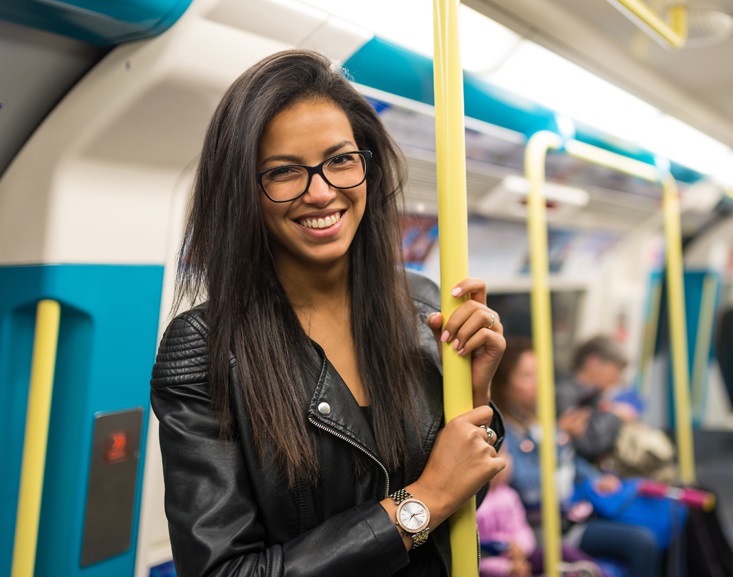 Not all young adultsdevelop at the same rate.A young adult can
be married, single, or divorced
have children or not have children
live alone, with parents, with roommates, or with a romantic partner
pio3/Shutterstock.com
Middle Adulthood
Between 40 and 65 years of age
Middle-aged adultstend to be fairlyhealthy and remain active
Physical strength, coordination, and endurance go down over time
Thinking skills and memory remain intact
Some loss of hearing and vision occurs
(continued)
Middle Adulthood
Stresses of middle-aged adults include
meeting financial and emotional needs of adolescent or adult children
increased responsibilities at work
the need to care for their children and aging parents at the same time, called the sandwich generation- Adults who care for their parents as well as their own children
Older Adulthood
65 years of age or older
Changes associatedwith aging
Older Adulthood
Older Adulthood
The End of Life
The human life cycle ends in death
Can occur during any stage of life cycle
Hospice care- Type of care given to people who are dying that provides comfort and support to them and their families 
Grief is a complex emotional sense of loss and sadness that often accompanies the end of the human life cycle
Lesson Review
True or false? The typical young adult is married, has children, and owns his or her own house.
false 
Which stage of adulthood includes gradually decreasing physical strength?
middle adulthood
(continued)
Lesson Review
What technology is available for aging adults with hearing or vision loss?
hearing aids and bifocals
Care that provides comfort to a person who is dying is _____ care.
hospice